Cenozoic geometry and thermal state of the subducting slabs beneath western North America
Jeff Severinghaus and Tanya Atwater
University of California, Santa Barbara
1990

Presentation by James McNeil
Introduction
Early workers – East Pacific Rise slipped beneath NA plate continuing precollision geometry

Dickinson and Snyder (1979) – Proposed triangular slab-free region (“slab window”)

This study – Propose development of a “slab gap” – region of no slab bordered by coherent slabs to the north and south
Fragmentation of slabs occurred before the ridge arrived at the trench (before the slab window formed)
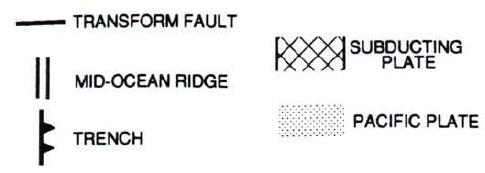 Questions
How long do slabs last after being subducted?
How long do they last as a coherent body before they disaggregate? 


How long are they detectable as a mantle seismic velocity anomaly? (high velocity  cold material)
Sea-Floor Spreading
Pacific plate isochrons, fracture zones, and pseudofaults
This study – New compilation and interpretation of Atwater and Severinghaus (1989)

Shaded region – Sea floor formed at 35 Ma shows shape of east pacific rise

Isochron patterns indicate Farallon plate was broken throughout the Cenozoic

Trace of Pacific-Vancouver- Farallon triple junction – zigzag pattern indicates triple junction migrated north and south many times
Shearing of plates at common plate boundary
35 Ma
[Speaker Notes: Pseudofaults = rift propagation events]
Magnetic Anomaly Profiles
(a) Magnetic anomaly profiles offshore of SF




(b) Isochron interpretation of magnetic anomalies in (a)




Indication of slab fracture at 30 Ma based on changes in rates and trends
Simple Heat Conduction Theory
Subducting oceanic lithosphere warms and thins in a time proportional to its thickness squared

Warming time of the slab is proportional to its age when it’s subducted
Mathematical Modeling
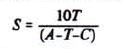 <30° dip
S = time since subduction divided by 1/10 the age of a point when it subducted
A = age of the  magnetic anomaly
T = time since subduction
C = the age of the map being constructed

Lag time – time for slab tops to travel through overriding plate
	200 km added to slab lengths to approximate lag

Empirical studies of modern Wadati-Benioff zones shows relationship between
Seismic slab length
Subduction rate
Age on entry

Down-dip length of modern seismic zones vs convergence rate x age of subducting lithosphere at the trench
Thermal Modeling
Reconstruct isochrons on subducted plates using magnetic anomalies recorded in the Pacific Plate

Mapping the thermal state of slabs

Must know approximate location of western edge of NA through the Cenozoic

Reconstructed continental shelf-edge positions
Thermal State of the Slab Through Time
Examples from 20 Ma reconstruction for constructing contours of S in the slab
Map of reconstructed isochrons
Map of time since subduction
Map of age upon entry (subtract values in (b) & reconstruction age (20 Ma) from (a)

Star – anomaly at 33 Ma  subducted for 10 m.y. @ 20 Ma  3 m.y. old when subducted
	Thermal state S = 33  subducted 33 times longer than normal to become aseismic
50-Ma Reconstruction
This reconstruction done on a flat-earth

Indicates long, cold slab during Laramide Orogeny
Slab age  40-60 Ma

S = 2  means slab has been subducted twice as long as needed to become aseismic

a34 isochron is the eastern limit of well-known crustal age

Flat-slab hypothesis cannot be ruled out for being too young and hot to reach Colorado
35-Ma Reconstruction
Significant shortening of the slab
Possibly recorded by mid-Cenozoic westward sweep of magmatism

Slab between Pioneer and Murray fracture zones is likely already hot and weak enough to be considered a “slab gap”
Occurring 15-20 m.y. before proposed “slab window”

S values up to 5-10 within a few hundred km of the coast
30-Ma Reconstruction
Slab between Murray and Pioneer fracture zones is broken free of the Farallon plate

Farallon plate breaks into Monterey (MT) and Arguello (AR) plates
20-Ma Reconstruction
MT and AR slabs are short and no slab formed to the north

Slab section just south of the Mendocino fracture zone was subducted 30-50 times longer than needed to become aseismic
Cannot be distinguished from asthenosphere
10-Ma Reconstruction
Southern triple junction jumped south at 12 Ma shutting off subduction along Baja California
0-Ma Reconstruction
Inferred thermal state at present
Summary of Reconstructions
Paleogene transition from long cool slab to short warm slab occurred rapidly suggesting the long flat slab may have fallen away in pieces
Formation of SAF accompanied by a widening “slab gap”
S = 3 contour in red
Conclusions
Slabs become aseismic after 1/10 their age at the time of subduction

Laramide flat slab was long and cold extending all the way to Colorado

Rapid widespread mid-Cenozoic shortening of the cold slab
Slowing of subduction rate
Likely related to westward sweeping magmatism

Indication the Monterey and Arguello plates break free from the Farallon plate which broke at 30 Ma and slowed

TAKE HOME POINT: A slab gap formed in the mid-Cenozoic @ northern Mexico causing shortening of the slab and fragmentation by 30 Ma. Continued widening of the slab gap continues to present simultaneous to SAF evolution.
Slab geometry shown in Ma
Animations!